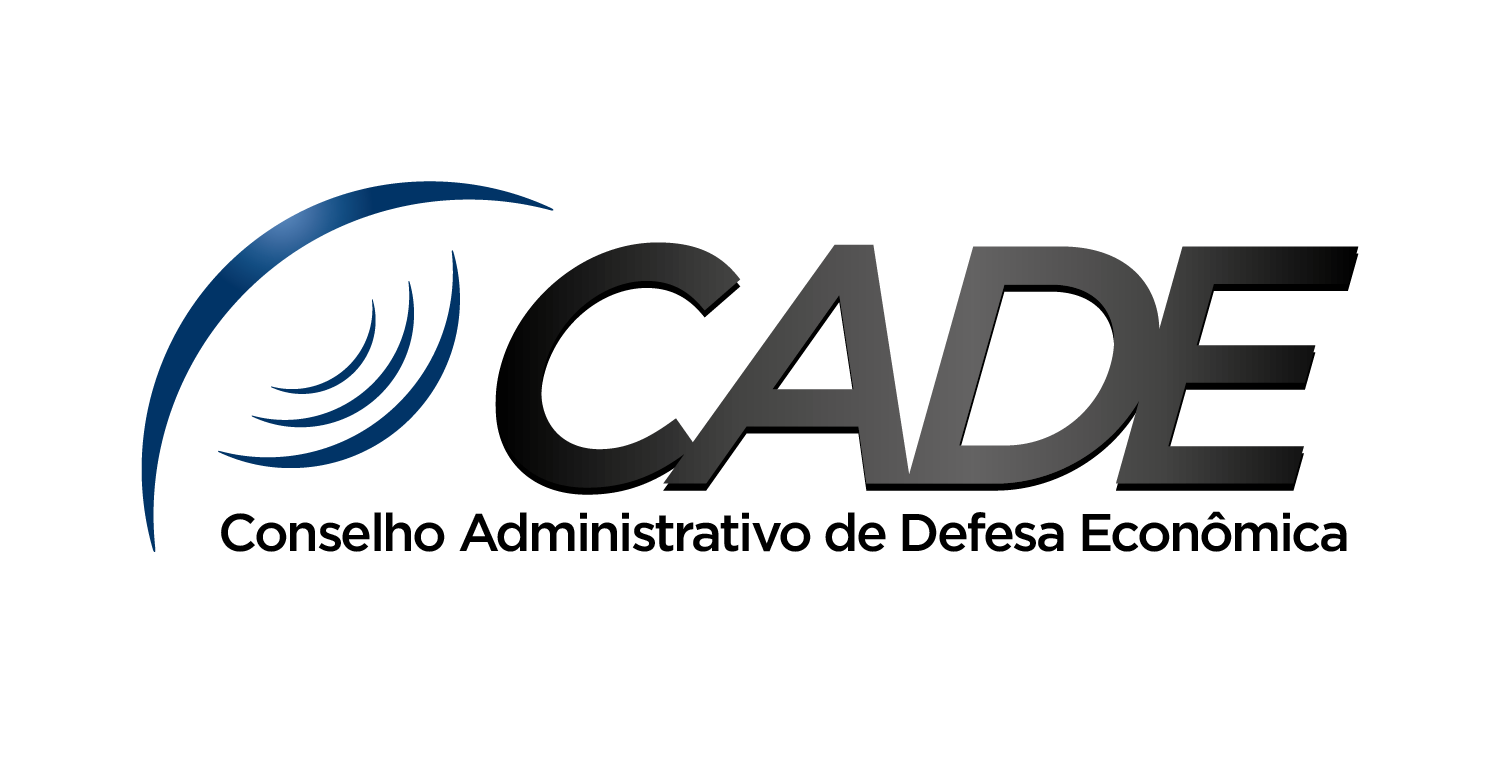 Cláusulas de Raio em Shopping CentersLuiz A. Esteves(Economista-Chefe do CADE)
20 de outubro de 2015
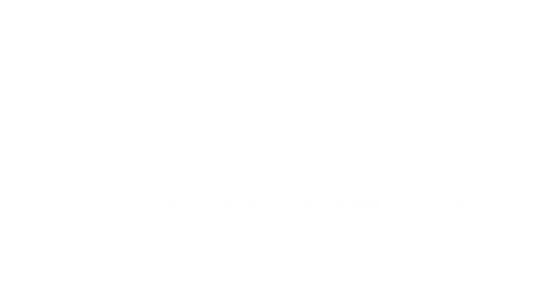 Sumário
Motivação
Entendimento Antitruste
Enquadramento Legal
O caso Shopping Center Iguatemi (P.A. 08012.006636/1997-43)
O caso Shopping Center Norte (P.A. 08012.002841/2001-13)
O caso North Shopping (I.A. 08700.004938/2014-27);
Considerações Finais
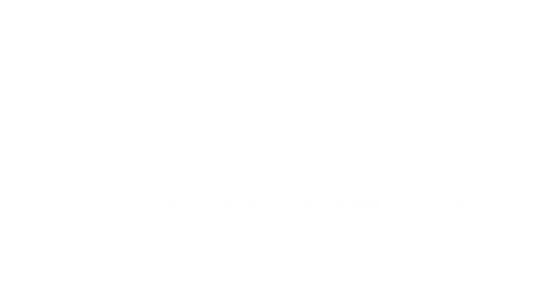 Motivação
“DEBATER O PL 4.447, DE 2012, que acrescenta novo § 2º ao art. 17 da Lei nº 8.245, de 18 de outubro de 1991, que dispõe sobre as locações dos imóveis urbanos e os procedimentos a ela pertinentes, para disciplinar a cobrança de aluguel em centros comerciais (Shopping centers)”.
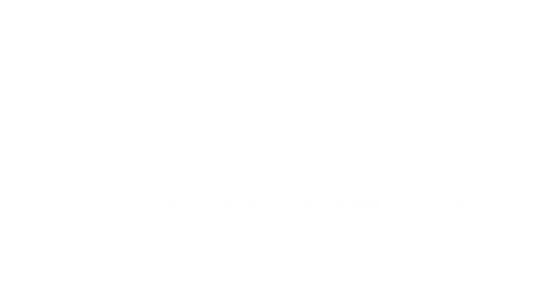 Entendimento Antitruste
A utilização de cláusulas de raio em contratos de locação em shopping centers não é uma conduta anticompetitiva per se e deve ser analisada sob a ótica da regra da razão;
Tal compreensão encontra amparo na jurisprudência nacional e internacional;
Reconhecimento de que a relação comercial entre shopping centers e lojistas não é de mero caráter locatício, mas de cooperação estratégia e partilha de riscos;
Shopping centers operam como plataformas em mercados de dois lados (two sided markets);  
Análise contrafactual e de custo e benefício;
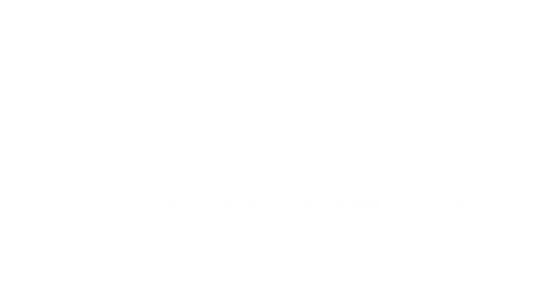 Enquadramento Legal
A cláusula de raio deve ser economicamente justificada e não ser abusiva, seja no aspecto geográfico como no aspecto temporal;
O não atendimento destes requisitos tem sido interpretado como infração à ordem econômica nos termos do artigo 36, I e IV; e inciso terceiro, III e IV da Lei 12.529/11, ou seja:
limitar, falsear ou de qualquer forma prejudicar a livre concorrência ou a livre iniciativa; 
exercer de forma abusiva posição dominante;
limitar ou impedir o acesso de novas empresas ao mercado; 
criar dificuldades à constituição, ao funcionamento ou ao desenvolvimento de empresa concorrente ou de fornecedor, adquirente ou financiador de bens ou serviços;
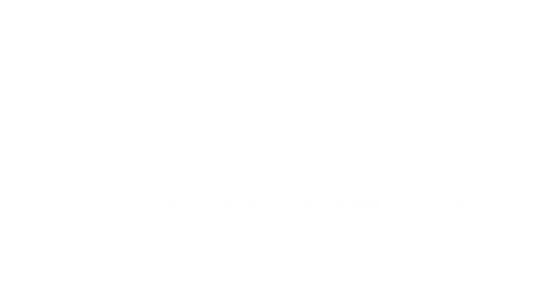 Caso Iguatemi
Trechos Voto Conselheiro-Relator Luiz Fernando Rigato Vasconcellos:
“Em resumo, deve-se considerar o contexto em que a Representada utiliza as cláusulas de raio. E, nesse contexto, se inserem, além de outros fatores, também as cláusulas de exclusividade já condenadas por esse Conselho, e ainda em vigor” (Voto Relator pg. 22 e 23);
“Em síntese, considerando o exposto ao longo desse voto, conclui-se que a análise da cláusula de raio, para o caso concreto, não se afigura razoável, nem lícita. Inicialmente, por não haver livre concorrência fora do raio. Além disso, por não ter razoabilidade quanto à inclusão de shopping concorrentes em sua abrangência. Finalmente, por não haver demonstração por parte da Representada, de que os efeitos negativos ao ambiente concorrencial sejam compensados por efeitos positivos não restritos à sua esfera privada” (Voto Relator pg. 32);
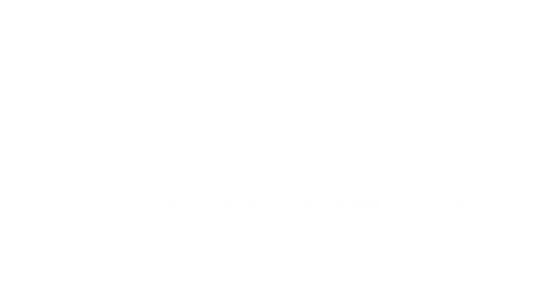 Caso Center Norte
Considerações no Voto Conselheiro-Relator Roberto Augusto Castellanos Pfeiffer:
Seção IV.4 – Da Inexistência de Justificativa Econômica (Voto Relator pg. 33-38);
Seção IV.5 – Do Modo de Execução da Cláusula (Voto Relator pg. 38-39);
Seção IV.6 – Da Ausência de Limitação Temporal (Voto Relator pg. 39-40);
Seção IV.7 – Da Excessiva Abrangência da Cláusula (Voto Relator pg. 40);
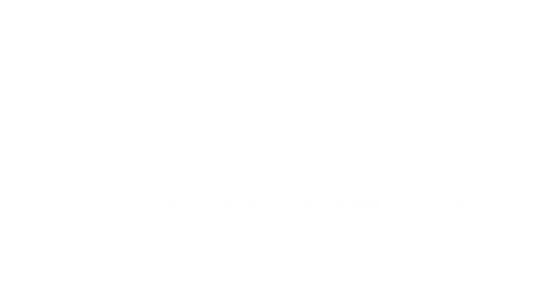 Caso North Shopping
Considerações da Nota Técnica da Superintendência Geral do CADE (SG/CADE):
“esta Superintendência entende ser razoável aceitação de cláusulas de até 2 km” (NT SG/CADE pg. 7);
“Raios com extensão entre 2 a 5 km poderão ser aceitos em algumas ocasiões se houverem características especiais no mercado que justifiquem um raio maior, utilizando-se a regra da razão” (NT SG/CADE pg. 7);
“No que tange ao aspecto temporal, uma vez que a cláusula visa proteger o investimento realizado pelo shopping, deve estar limitada ao tempo necessário para recuperá-lo, não podendo ser aceitas cláusulas ad eternum ou injustificadamente longas” (NT SG/CADE pg. 7);
“cláusulas de raio de até cinco anos devem ser aceitas” (NT SG/CADE pg. 8);
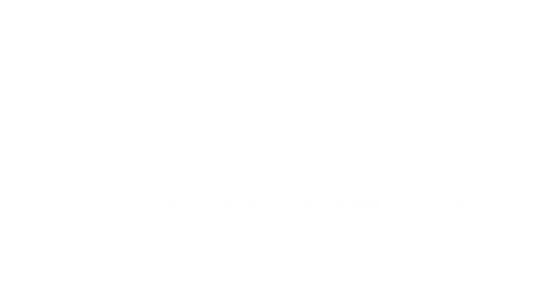 Considerações Finais
As autoridades antitruste ao redor do mundo tem considerado as cláusulas de raio como objeto de análise sob a regra da razão;
Tal tipo de análise reconhece explicitamente que a conduta envolve custos e benefícios concorrenciais as consumidores;
Portanto, a conduta será considerada um ilícito antitruste quando esta se mostrar economicamente injustificável e/ou economicamente abusiva;
No presente momento existem três casos envolvendo cláusulas de raio em contratos de shopping centers aguardando manifestação e julgamento pelo Tribunal do CADE;
Tais manifestações/julgamentos podem ou não corroborar as recomendações da nota técnica da Superintendência do CADE para o “Caso North Shopping” (I.A. 08700.004938/2014-27), reportadas no slide anterior;
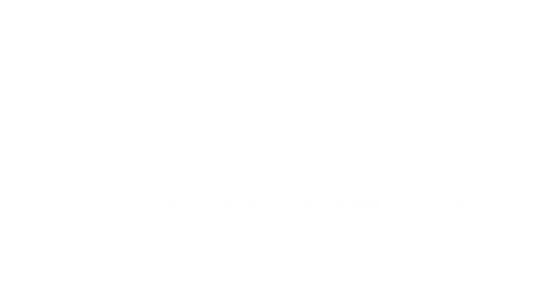 Obrigado!
Dúvidas: dee@cade.gov.br
3221-8409